The Art and Science of the QFT
Best Practices in the QFT
Midwest Seminar
Maine South HS
June 26, 2017
Matt Parrilli
Maine South High School

Sarah Westbrook
The Right Question Institute
Dan Rothstein Co-Director, The Right Question Institute
Today’s Agenda
Collaborative Learning Using the Question Formulation Technique (QFT)
Unpacking the QFT: Three Thinking Abilities and Classroom Examples
Lesson Planning and Design Using QFT
The Art & Science of the QFT
Lunch
Workshop Sessions
Advancing the Work from Conference to Action
Self-Organized Working Groups
QFT Slam Presentations
Q & A, Closing Reflections & Evaluation
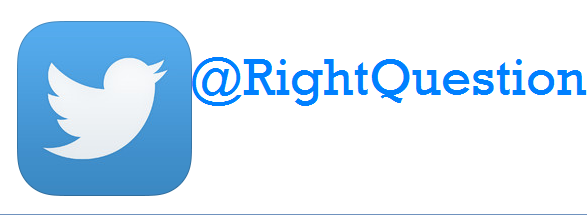 #QFTCon #QFT
We’re Tweeting…
@RightQuestion
@RothsteinDan
@MattParrilli
#QFTCon #QFT
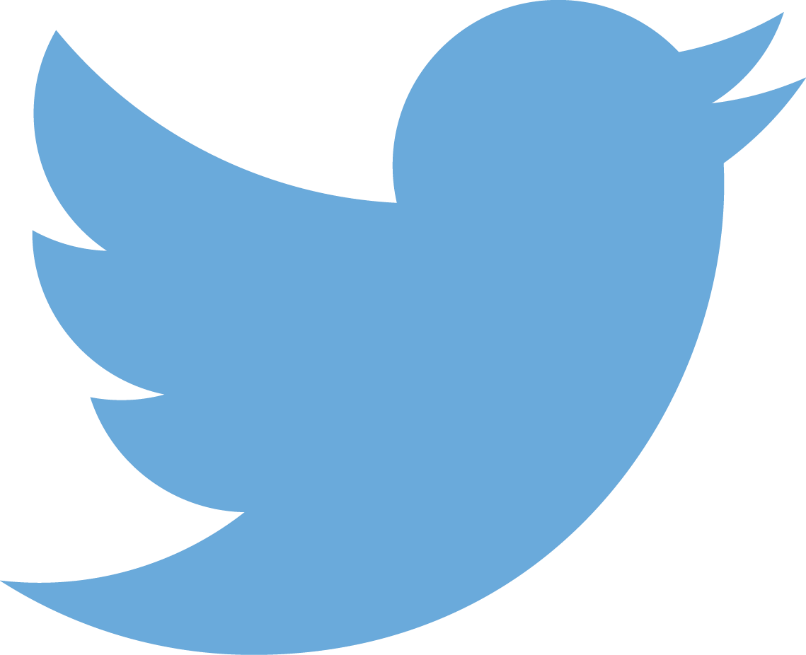 QFT: An ART and a SCIENCE
The Science:
A rigorous protocol, with specific steps and sequence, that produces consistent results
The QFT
Discuss the rules
Present a Question Focus
Improve questions
Prioritize questions
Discuss next steps
Reflect
QFT: An ART and a SCIENCE
Tailor the QFT through:
Design of the Qfocus
Instructions for prioritizing
Next steps for using the questions
Reflection questions
Facilitation
The Art:
Tailoring the QFT process to the specific content and students you are teaching.
Five Areas Related to the Art of the QFT
Linking the QFT to Teaching and Learning Goals
QFocus Design
Prioritization Instructions
Reflection Questions
Facilitation
Various Teaching Purposes
Engagement

Knowledge acquisition

Formative assessment 

Summative assessment

Peer review

Skill development
Five Areas Related to the Art of the QFT
Linking the QFT to Teaching and Learning Goals
QFocus Design
Prioritization Instructions
Reflection Questions
Facilitation
Question Focus Design:

Moving From Complicated to Simple
Initial Question Focus:
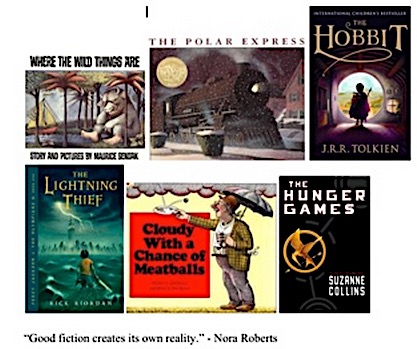 Revising the Question Focus:
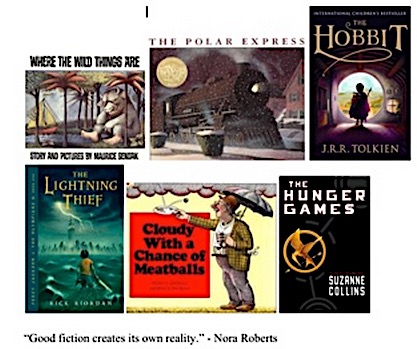 Revised Question Focus:
“Good fiction creates its own reality.”
- Nora Roberts
Before reading The Plague by Albert Camus
Initial Question Focus:
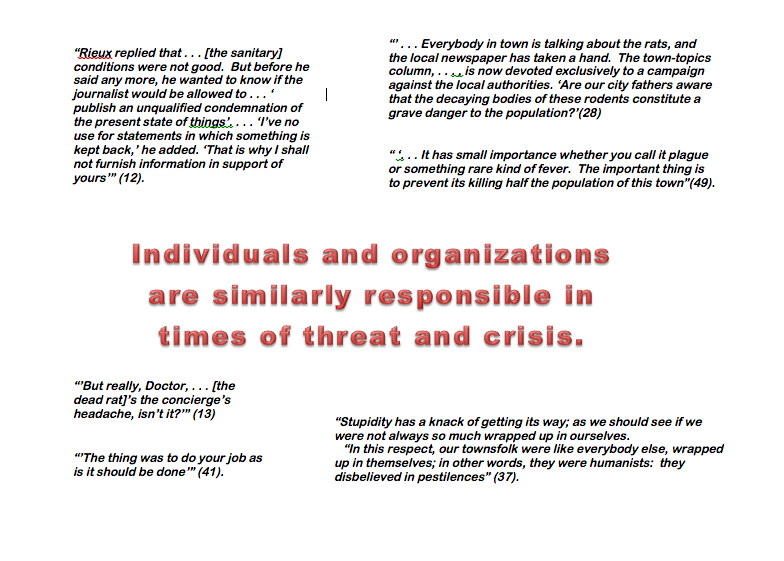 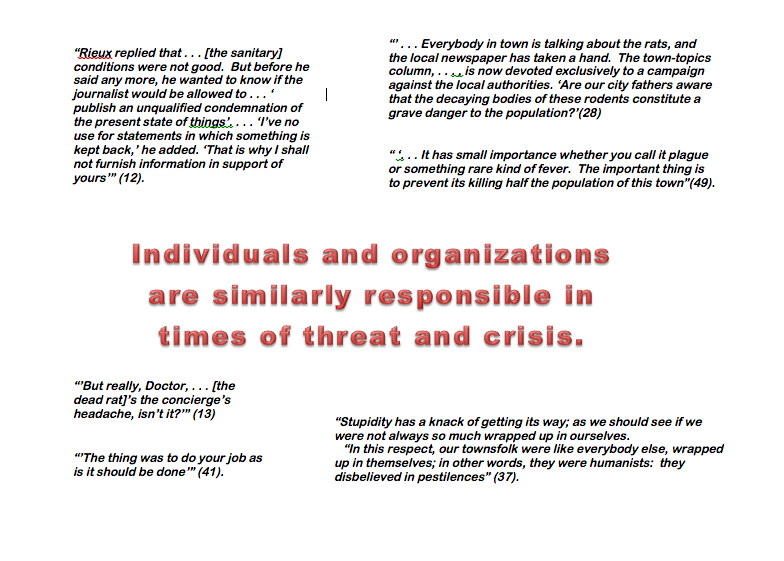 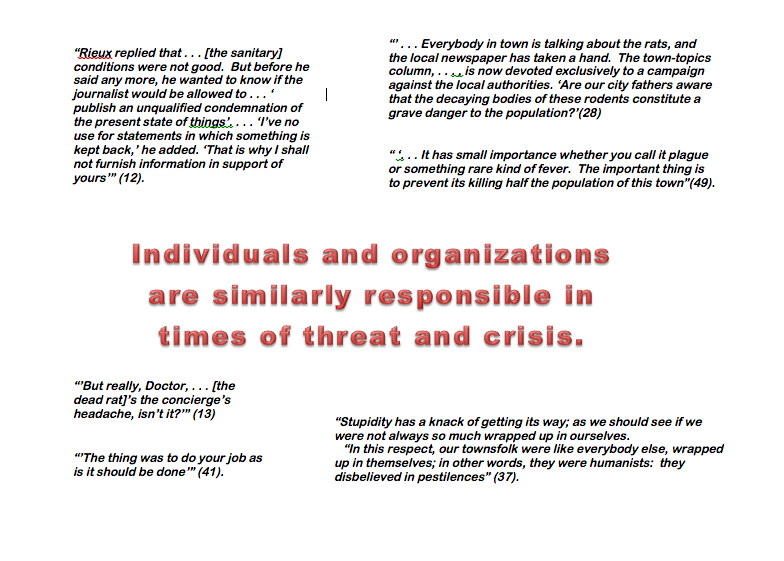 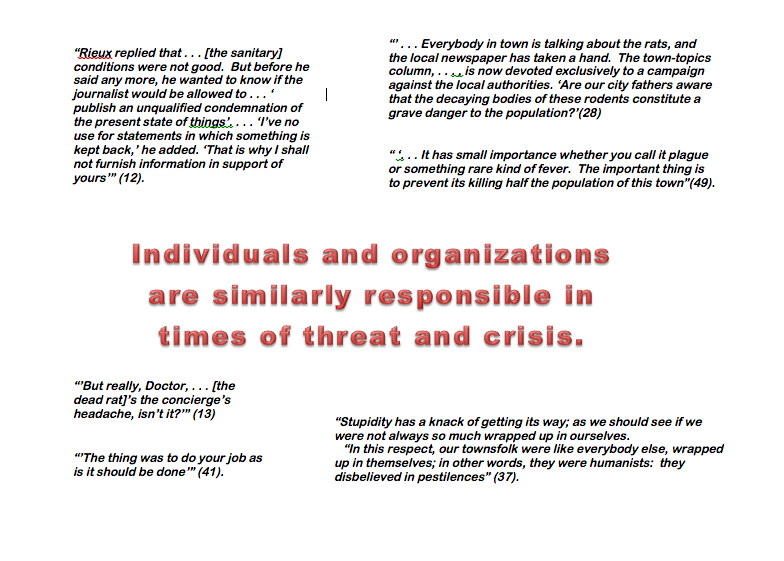 Revised Question Focus:
The city fathers were aware that the decaying bodies of these rodents were making people sick. (page 28)
Question Focus
24 =  +  + 
Five Areas Related to the Art of the QFT
Linking the QFT to Teaching and Learning Goals
QFocus Design
Prioritization Instructions
Reflection Questions
Facilitation
Prioritization Instructions
Review your list of questions 
 Choose the three questions you consider most important. 
 While prioritizing, think about your Question Focus: 
Some students are not asking questions.
Prioritization Instructions
Choose the three questions you consider most important. 

Choose the three most important questions
Categories of Prioritization Instructions
Choose three questions…
General Instructions:
that you consider most important
Specific Purposes: 
that you need to research further
to help you solve the problem
that you need to answer first
that a scientist studying the earth might ask
that are not “Googleable” and may be difficult to answer
Comprehension: 
that will help you understand the text
that require analyzing data
From Prioritization to Reflection
After prioritizing consider…

Why did you choose those three questions?
Where are your priority questions in the sequence of your entire list of questions?
Five Areas Related to the Art of the QFT
Linking the QFT to Teaching and Learning Goals
QFocus Design
Prioritization Instructions
Reflection Questions
Facilitation
Examples of Reflection Questions
Content Specific
QFT Process
What did you learn about asking questions?
How did you learn it?
What do you understand differently now about asking questions?
How can you use what you learned about asking questions?
How do you feel about asking questions?
What did you learn about the (content)?
How did the QFT process help you think about… 
key concept
specific assignment
overarching topic
theme in the unit 
chapter you just read
Five Areas Related to the Art of the QFT
Linking the QFT to Teaching and Learning Goals
QFocus Design
Prioritization Instructions
Reflection Questions
Facilitation
Four Principles of Facilitation
Monitor student adherence to the process
Do not give examples
Do not get pulled into group discussion
Acknowledge all contributions equally
Pair & Share: What could be challenging about each principle? What might be important about each?
The Key Role of the Teacher
Behind the scenes as lesson planner

Facilitate process according to the steps of the QFT and the five facilitation principles

Use student questions as part of next steps
Helpful Facilitation Tips
Avoid answering any questions during the process.
If a group slows down or gets stuck, you may direct them to the QFocus again. 
If they’re really stuck, you may ask them to look at just one word of the QFocus.  
The QFT is not a competition to ask the most questions. Some groups produce more than others. As long as students have more than three questions, they will be able to complete the process. 
Students who may ask only a few questions the first time may be absorbing the process and thinking about content. Next time, they may ask more.
The Science of the QFT: a protocol

The Art of the QFT: You
Reflect
What do you understand differently now about the QFT?
Today’s Agenda
Collaborative Learning Using the Question Formulation Technique (QFT)
Unpacking the QFT: Three Thinking Abilities and Classroom Examples
Lesson Planning and Design Using QFT
The Art & Science of the QFT
Lunch
Workshop Sessions
Advancing the Work from Conference to Action
Self-Organized Working Groups
QFT Slam Presentations
Q & A, Closing Reflections & Evaluation
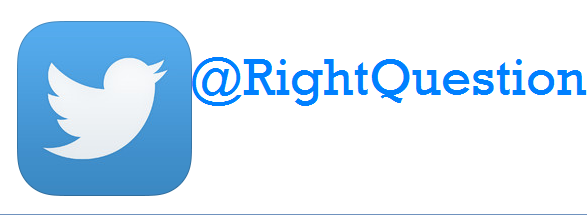 #QFTCon #QFT
Workshop Sessions
*Please note, “Building Strong Partnerships with Families” will run once, during workshop session #1